ЭПИДЕМИОЛОГИЯ И ПРОФИЛАКТИКА ВИРУСНЫХ ГЕПАТИТОВ В, С и Д
Доцент кафедры эпидемиологии и инфекционных болезней ОрГМУ, 
д.м.н. Денисюк Нина Борисовна
Цель
сформулировать и систематизировать знания у обучающихся об эпидемиологии и профилактике гепатитов B, C и D.
ПЛАН ЛЕКЦИИ
Определение понятий
Распространенность и место в структуре инфекционной патологии 
Значимость (эпидемиологическая, социальная, экономическая)
Этиология, эпидемиология, механизмы и пути передачи
Проявления эпидемического процесса
Профилактические и противоэпидемические мероприятия
Актуальность
Вирусные гепатиты в современных условиях нашего государства отнесены к одной из важнейших медико – социальных проблем здравоохранения.
Вирусные гепатиты ( ВГ ) – это особая группа антропонозных инфекций, вызываемые экологически различными вирусами, с общими достаточно однотипными гепатотропными характеритиками.
Актуальность
Эти болезни относятся к числу наиболее широко распространённых в мире инфекционных заболеваний. 
Каждый год на планете от последствий острого и хронического гепатита В умирает около 1 млн. человек В настоящее в мире хронически инфицировано вирусом гепатита 
В более 350 миллионов и более 2 млрд. имеют серологические маркеры, свидетельствующие о вялотекущей или имевшей место в прошлом инфекции, обусловленной вирусом гепатита В.
Все посттрансфузионные гепатиты являются социально – значимыми заболеваниями, об этом факте неоднократно заявляли в ООН, об этом на раз заявлялось в нашей стране. В первую очередь высокая заболеваемость этими нозологическими формами обусловлена элементами социального развития, т.е. состояния системы здравоохранения разных стран, санитарно – гигиенической обстановки на отдельных территориях и уровнем санитарной грамотности населения и др. социальными причинами.
Роль и значение природного фактора в распространении гемоконтактных гепатитов в настоящий момент не определены, хотя имеются отдельные указания о определенной территориальной приуроченности заболеваемости данными нозологическми формами.
Эпидемиологический аспект (значимость)
- сохраняющийся высокий уровень заболеваемости вирусными гепатитами, принимающий нередко вспышечный, эксплозивный характер;
- повсеместностью распространения этих инфекций при выраженном эпидемическом неблагополучии некоторых территорий ( Иркутская область, республика Тува, г. Москва и др.);
- массивностью резервуара возбудителей ВГВ, ВГС, ВГD, представленного в основном бессимптомными формами (вирусоносительство, которое при ВГВ составляет 5 – 10 %, хронические гепатиты и т.д.).
- высоким удельным весом вирусных гепатитов (преимущественно гепатита В) в структуре внутрибольничных инфекций, которые тесно корелируют от вида стационара и профиля отделения. Показатели риска заражения гепатитом В могут колебаться от 1,5 до 3,6 и даже 7,0 на 1000 лечившихся в данном лечебном учреждении;
- наличием высокоэффективных препаратов, позволяющих относить ВГВ к инфекциям, управляемым средствами специфической профилактики. В отношении ВГ С и Д средства специфической профилактики пока не разработаны.
Социальный аспект (значимость)
-с тяжестью клинического течения, в отличии от ВГА заболевания протекает в более тяжелой форме.
- продолжительностью лечения в стационарах, среднее число дней трудопотерь при этом составляет от 30 до 45 дней;
- возможностями развития как печеночных – цирроз печени, гепатоцеллюлярная карцинома, так и внепеченочных осложнений;
- неблагоприятным прогнозом и частой хронизацией процесса, последующей инвалидизацией и даже возможностью летальных исходов.
Экономический аспект
Гемоконтактных гепатитов, обусловленными дороговизной диагностических, терапевтических и профилактических мероприятий, проводимых в эпидемических очагах гемоконтактных вирусных гепатитов. 
По величине экономического ущерба, наносимого одним случаем заболевания, вирусный гепатит В уверенно занимает место в первой пятёрке среди всех инфекционных болезней, вплотную следуя за эпидемическим паротитом.
Этиология
В настоящее время установлено 7 этиологически самостоятельных гепатитов, которые обозначают буквами латинского алфавита: А, В, D, Е, С, F, G.
 Этим не исчерпывается все разнообразие вирусных поражений печени у человека. 
Доказана антигенная неоднородность вирусов, вызывающих гепатиты С и Е, и можно прогнозировать в недалеком будущем выявление новых этиологически самостоятельных форм болезни.
ДНК-содержащий вирус
Семейство  Hepadnaviridae
Род: Orthohepadnaviridae
Этиология
1970
HBsAg
Подтипы:ayw, ayr, adw, adr, 
adyw, adyr

ДНК-полимераза (p)

Двунитевой участок ДНК

Однонитевой участок ДНК

Нуклеокапсид
HBcAg (HBeAg)
HBxAg

Обратная транскриптаза
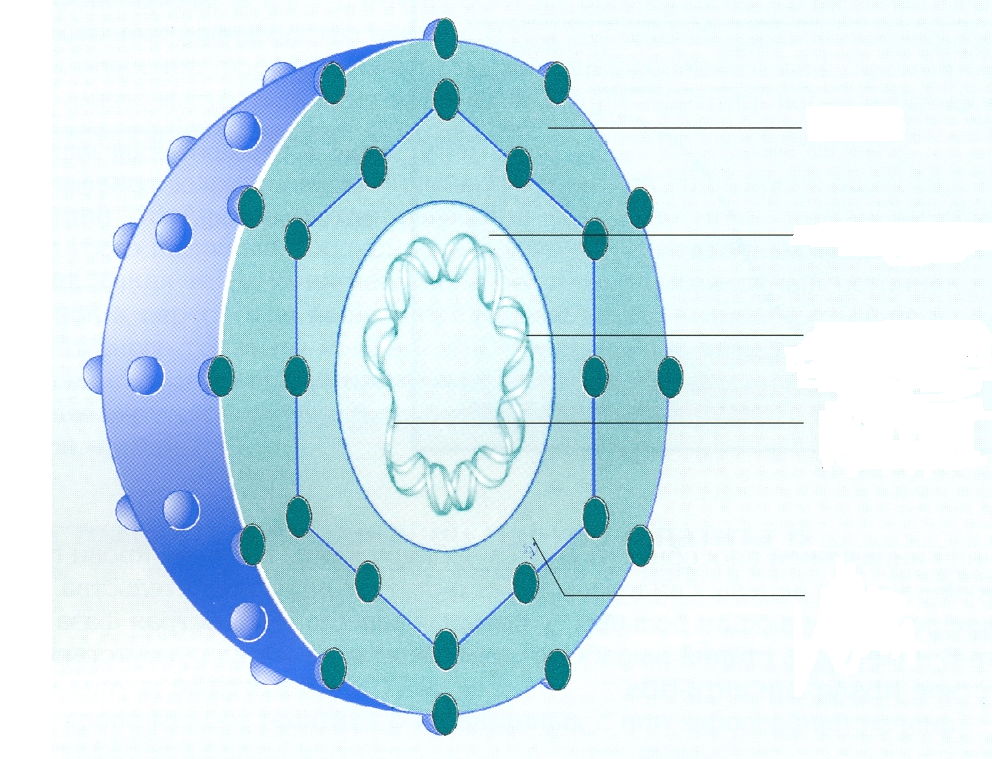 Гены
Частица 
Дейна 
42нм
Аг+АТ=комплекс маркеров
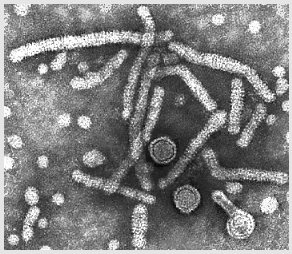 Высоко устойчив
При  t 100°погибает 
через 2-10 мин.
При кипячении более 30 мин.
Сохраняется 
при комнатной t -3-6 мес.
В холодильнике 6-12 мес.
В замороженном виде 20 лет
В высушенной плазме  25 лет.
1-2% р-р хлорамина – 
через 2 часа
1,5% р-р формалина –
7 суток
Устойчив 
к  воздействию эфира, 
УФО, кислот и др.
Автоклавирование (120°) 
через 5 мин.
Сухой жар  (160°) через 2 час.
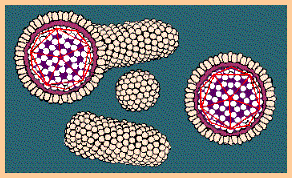 Сферические частицы 22 нм
Нитевидные  частицы 
 22×50-230 нм
ВГВ в Оренбургской области
В 2018 г. в области зарегистрировано 1 143 случая заболевания острыми и впервые выявленными хроническими вирусными гепатитами, показатель на 100 тыс. населения – 57,45, что ниже показателей 2017 г. и 2016 г. на 11,9 % и 12,1 % соответственно (2017 г. – 65,22; 2016 г. – 65,38).
 В структуре заболеваемости основная доля приходится на хронические формы вирусных гепатитов – 91,3 % (2017 г. – 90,4 %; 2016 г. – 92,7 %)
Структура ВГ по Оренбургскому региону
Заболеваемость ОВГ по Оренбургской области
Заболеваемость острыми вирусными гепатитами (ОВГ) снизилась в сравнении с 2017 г. на 19,8 % и увеличилась относительно 2016 г. на 4,8 %. 
Зарегистрировано 100 случаев, показатель 5,03 на 100 тыс. населения (2017 г.  –  6,27; 2016 г. –  4,80), что выше аналогичного показателя по РФ на 3,5 % (РФ в 2018 г. – 4,86).
ВГВ по Оренбургской области
В течение 2016–2018 гг.  уровень заболеваемости ОГВ в области ниже средних показателей по РФ, в том числе в отчетном году в 1,9 раза (РФ 2018 г. – 0,68).
Благодаря плановой иммунизации против гепатита В среди детей до 17 лет случаи ОГВ в 2016–2018 гг. не регистрировались.
ВГВ свойства
Вирус чрезвычайно устойчив во внешней среде. В цельной крови и её препаратах сохранятся годами, термостабилен не разрушается при обычных методах инактивации сывороток крови и сохраняется при добавлении консервантов. 
НВsAg сохраняется длительно при пониженной температуре: при 4 0 C – в сыворотке крови до 6 месяцев, в замороженных препаратах крови при - 20 0 C – 15 – 20 лет, в высушенной плазме – до 25 лет. 
На постельных принадлежностях, загрязнённых сывороткой крови, при комнатной температуре антиген обнаруживают в течении 3 месяцев.
ВГВ свойства
Вирус теряет инфекционность при автоклавировании (120 С в течении 45 мин.), стерилизация сухим жаром (180 градусов в течение 1 часа ) или кипячение ( в течение 30 минут), а также при прогревании при 60 градусах в течение 10 часов.
 Нечувствителен к кислым значениям рН, но разрушается в щелочной среде. Губительно действуют на вирус перекись водорода, УФО в сочетании с бета-пропиолактоном, хлорамин, формалин, фенол.
Население неоднородно по степени восприимчивости к возбудителю ВГВ и характеру реагирования на его внедрение. Даже при переливании реципиентам НВsAg-позитивной крови посттрафузионный гепатит развивается примерно в 40 %.
Не зарегистрирован ВГВ
В 2018  году   в 13 субъектах Российской Федерации (в 2017 г.  –  в 9 субъектах, в 2016 г.  –  в  11  субъектах) 
Амурская, Магаданская,  Ленинградская,  Псковская,  Смоленская,  Ульяновская  области, Камчатский  край;  республики  Бурятия,  Кабардино-Балкарская,  Калмыкия,  Тыва, Хакасия; Еврейская
Источник инфекции ВГВ
Человек - единственный источник инфекции ВГВ. Источниками возбудителя инфекции могут быть: больные острым и хроническим формами заболевания ВГВ; острые и хронические носители; больные с циррозом печени. 
Наиболее часто встречается острая бессимтомная инфекция (вирусоносительство), частота которой в 100-200 раз превосходит число больных с диагностированными манифестной формой. 
К хроническим вирусоносителям относятся лица с продолжительной HBs-антигенемией более 6-х и более месяцев. Больные хронической формой ГВ в период обострений представляют такую же опасность, как и больной острой формой заболевания. Хроническое вирусоносительство формируется в 5-10%, после перенесенного заболевания.
Сроки заразительности
Источники возбудителя инфекции характеризуются ранними и продолжительными сроками заразительности: больной может быть заразен уже за 2-8 недель до появления первых признаков заболевания, и у большинства таких больных вирусемия прекращается с наступлением клинического выздоровления. 
Однако у части заразившихся вирус (антиген) может присутствовать в крови в течение нескольких лет. 
Наибольшую эпидемическую опасность представляют носители HBsAg, особенно с наличием HBeAg в крови. !!!
Больные хроническим гепатитом и носители вируса могут сохранять эпидемическое значение в течение всей жизни. Длительное сохранение вируса в организме носителей обеспечивает сохранение его как биологического вида.
Опасные биологические жидкости
Характер заразительности больных острым и хроническим гепатитом В, "здоровых" вирусоносителей определяется локализацией возбудителя в крови и сперме в значительных концентрациях, откуда он может попадать в различные биологические секреты организма(слюну, грудное молоко, желчь, мочу и др.) и где может обнаруживаться чувствительными методами. 
Реальную эпидемическую опасность представляют кровь и сперма!!!
Заразность источников инфекции определяется активностью патологического процесса в печении и концентрацией антигенов ВГВ в крови.
ВГС свойства
геномный вирус, относящийся ксемейству Flavivirudae.Гетерогенность возбудителя обусловлена наличием 6 серотипов и 90 субтипов вирусов, которые привязаны к различным регионам нашей планеты.
генотип вируса определяет тяжесть заболевания и чувствительность к интерферонотерапии!!!
Перекрестного иммунитета эти серотипы не дают. 
Отличительной особенностью этого вируса является его способность к длительной персистенции в организме, что обуславливает высокий уровень хронизации. 
В связи с тем, что возбудитель обладает очень выраженным мутационным потенциалом и тем, что до настоящего времени не удаётся культивация вируса на культурах тканей создание вакцины против этого заболевания оттягивается на длительный срок. По многим параметрам, в частности по устойчивости во внешней среде возбудитель вирусного гепатита С близок к возбудителю ВИЧ.
Источник инфекции ВГС
при формировании хронического вирусоносительства источником возбудителя ВГС является человек, больной желтушной, безжелтушной и субклинической формами болезни. 
Постоянному поддержанию эпидемического процесса способствует склонность ГС к хроническому течению, в результате чего среди населения формируется большой резервуар источников инфекции. 
Считается, что после перенесенного ГС хронические формы болезни формируются чаще чем при ВГВ. 
Сыворотка и плазма крови больного заразителена в течение одной или нескольких недель до начала болезни, а также на всем ее протяжении и длительное время!!!.
Распространение ВГС в РФ
по данным управлений Роспотребнадзора по субъектам Российской Федерации, с 2009 по 2017 г. отмечается достаточно большая доля  (увеличение до 54,0 % к 2017 г.) случаев ОГС с неустановленными путями передачи возбудителя, что свидетельствует о недостаточно  эффективном  эпидемиологическом  расследовании  очагов  ОГС.  
первое ранговое место принадлежит половому пути передачи возбудителя (29,8–36,8 %), 
второе  место  –  заражениям  при  употреблении  психотропных  препаратов  инъекционным  способом (при этом отмечается снижение доли с 22,1 % в 2009 г. до 9,2 % в 2017 г.), 
на  долю медицинских манипуляций приходится небольшой процент заражения (от 0,7 % до  0,6 %), обращает внимание двукратный рост заражения при выполнении косметических процедур (от 2,3 % до 4,2 %
Этиология ВГД
Возбудитель ВГД – дефектный РНК – геномный вирус рода Deltavirus, в его составе находится значительное количество НВsAg. 
Согласно литературным данным, вирус неспособен к самостоятельной репродукции, синтез вирусных компонентов ВГД требует обязательного участия ВГВ, в частности - НВsAg. 
Возбудитель устойчив к нагреванию, действию кислот, нуклеаз, гликозидаз. Инактивация достигается щелочами и протеазами. Многократное замораживание и оттаивание не влияют на его активность.
Источник инфекции ВГД
Источником возбудителя ВГД является человек, больной или вирусоноситель. 
Наиболее важное значение в качестве источников инфекции принадлежит хронические носители HBsAg, реже больные острой формой ГВ одновременно инфицированные ВГД.
Вирусный гепатит Д
Продолжительность инкубационного периода 1,5 - 6 месяцев, совпадает с таковым при ВГ.
Кровь потенциально опасна во всех фазах активной дельта-инфекции!!!. Однако больной наиболее опасен в острый период болезни и непосредственно перед возникновением клинических признаков болезни.
Механизм передачи ВГВ
Вирус гепатита В распространяется эволюционно сформировавшимися естественными и искусственными путями, причём последние в настоящее время определяют заболеваемость ВГВ среди населения страны. 
Путь передачи вируса как в естественных, так и искусственных условиях – парентеральный
Реализация искусственных путей передачи происходит при нарушении целостности кожных покровов и слизистых через кровь и ее компоненты, содержащие возбудитель ГВ. Для заражения достаточно 10 -6 - 10 -7 мл вирусосодержащей крови.
Заражение может произойти при переливании крови и ее компонентов, причем вероятность заражения находится в прямой зависимости от частоты этих переливаний.
Механизм передачи ВГВ
Чаще же заражение в последние годы происходит при разнообразных лечебно-диагностических манипуляциях в случаях использования недостаточно очищенного от крови и плохо простерилизованного медицинского или лабораторного инструментария, приборов, аппаратуры. 
Вирус ГВ гиперэндемичен в отделениях гемодиализа. Заражение может также произойти и в результате нанесения татуировок, прокола мочки ушей, ритуальных обрядов. 
Загрязненные иглы, шприцы и другой медицинский инструментарий для внутривенного вливания представляют собой исключительно важные факторы передачи ВГВ , особенно среди наркоманов.
Механизм передачи ВГВ
В настоящее время установлено, что 6-20% случаев острого гепатита В обусловлено заражением при переливании крови и ее компонентов,
почти у половины больных заражение происходит при проведении лечебно-диагностических парентеральных процедур 
примерно у 30-35 % больных - естественными путями в условиях бытового общения и профессиональной деятельности.
Механизм передачи ВГВ
Естественные пути передачи обеспечивают широкую циркуляцию вируса ГВ и сохранение возбудителя как биологического вида. Их реализация осуществляется при проникновении возбудителя с кровью через поврежденные слизистые оболочки или кожные покровы при поцелуях и половой связи, при пользовании общими бритвенными приборами и т.д.
в современных условиях удельный вес естественных путей заражения составляет 30 – 35 % и продолжает расти.
Пути предачи ВГВ
Очень важна реализация полового пути, особенно у мужчин-гомосексуалистов. 
Важным подтверждением большой значимости полового пути передачи вирусного ГВ является высокая частота обнаружения HBsAg у больных венерическими заболеваниями, проституток, гомосексуалистов.
Вертикальная передача ВГВ
Вертикальная передача имеет место в двух случаях: 
если беременная перенесла или переносит ВГВ в третьем триместре беременности 
или если беременная является хронически вирусоносителем
порядка 5 – 17 % беременных являются носителями вируса ВГВ!!!
Восприимчивость к ВГВ
высокая и характеризуется индивидуальными различиями в проявлении инфекции от бессимптомного вирусоносительства до тяжелых форм, заканчивающихся летальным исходом. 
Манифестные формы инфекции чаще регистрируются среди детей первого года жизни и взрослых лиц старше 40 лет, что объясняется большей их подверженностью риску заражения в результате частых парентеральных вмешательств.
У лиц, благоприятно перенесших инфекцию, вырабатывается специфическая невосприимчивость к повторным заражением возможно пожизнено.
Механизм передачи ВГС
ВГС в основном передается с помощью парентерального пути передачи, в целом аналогично ВГВ.
Особенности ВГС связаны с относительно невысокой устойчивостью вируса во внешней сред и довольно большой инфицирующнй дозой, необходимой для заражения.
Наиболее опасными, как факторы передачи, являются кровь и плазмодериваты, не подвергающиеся в процессе их получения, термической обработке: фибриноген, антигемофильный фактор, концентраты VII и Х фактора, активированный протромбиновый комплекс!!!. Относительно низкой опасностью обладают препараты альбумина и протеина.
Механизм передачи ВГС
Роль вертикального механизма передачи и полового пути ВГС невелика и составляет всего 5 - 10 %.
Восприимчивость населения к ВГС - высокая, и в большей степени определяется инфицирующей дозой, о чём свидетельствует распространение болезни практически во всех странах мира. 
Специфический иммунитет не изучен.
Механизм передачи ВГД
Механизм передачи ВГД аналогичен таковому при ВГВ. Особенно велик риск заражения для постоянных реципиентов донорской крови и её препаратов, для лиц подвергающихся частым парентеральным вмешательствам и наркоманам.
Заражение наиболее чаще происходит в хирургических, туберкулёзных отделениях и центрах гемодиализа. 
Возможна трансплацентарная передача от беременной к плоду, а также половой путь заражения.
Восприимчивость к ВГД высокая. К этому заболеванию восприимчивы все лица, больные ВГВ или являющиеся носителями ВГВ!!!
Проявления эпидемического процесса при парентеральных вирусных гепатитах
Поскольку при вирусных гепатитах наблюдается острое и хроническое манифестное течение, а также вирусоносительство, эпидемический процесс необходимо рассматривать в единстве с учётом всех проявлений инфекции!!!
Распространенность ВГ
Практически все вирусные гепатиты – убикварно распространенная инфекция. Однако, в развивающихся странах заболеваемость значительно выше, чем в развитых странах.
Россия относится на протяжении длительного времени к странам с повышенным уровнем заболеваемости ВГ. 
Основные закономерности эпидемиологии ВГ определяются огромным по свои размерам резервуаром источников возбудителя инфекции, постоянно находящихся среди населения. Среди них особенно важную эпидемиологическую роль играют хронические носители. 
В эпидемический процесс наиболее активно вовлекается молодое трудоспособное население в возрасте от 15 до 30 лет.
Зависимость от сезона
Вирусные гепатиты наблюдаются преимущественно в виде спорадических случаев независимо от сезонов года, главным образом у лиц, которым проводилось переливание крови и ее компонентов или медицинские вмешательства с нарушение целостности кожных покровов и слизистых.
Группы высокого риска по ВГ
медицинские работники, по роду их профессиональной деятельности имеющие постоянные контакты с кровью и ее компонентами(хирурги, лаборанты и т.д.);
ближайшее окружение больных с хроническими формами гепатита В (члены семей, организованных коллективов и т.д.);
наркоманы, гомосексуалисты и проститутки, которые могут дать начало групповой заболеваемости. Наркоманы в возрасте до 30 лет составляют 80 % всех умерших от ВГВ. Около 42 % летальных исходов обусловлены одновременным инфицированием ВГВ, ВГС и ВГД.
Эпидемиология ВГ
Высокий уровень заболеваемости гепатитов регистрируется в городах.
Вспышки (групповые заболевания) вирусных гепатитов наблюдаются очень редко. Они могут возникать в любое время года при нарушении режима стерилизации медицинских инструментов и правил выполнения парентеральных вмешательств при массовых медицинских мероприятий (вакцинация скарификационным или шприцевым методами, взятие крови для лабораторных исследований и т.д.).
Обычным для ВГ является семейный характер заболеваемости, при этом активно реализуется половой и контактный пути заражения.
По мере усиления профилактики ВГВ все большее сравнительное эпидемиологическое значение будет приобретать ВГС.
Эпиднадзор за парентеральными гепатитами
Целью эпидемиологического надзора за вирусными гепатитами является предупреждение заболеваний в группах риска и снижение совокупных показателей заболеваемости.
Система эпиднадзора за ВГ включает
динамическую оценку регистрируемой заболеваемости
 постоянный контроль за полнотой обследования доноров, беременных, всех групп высокого риска заражения, и качеством их лабораторного обследования, 
своевременным и полным выявлением больных острыми и хроническими формами инфекции
контроль за полнотой и качеством клинико – лабораторной расшифровки «носительства», качеством диспансерного наблюдения за рековалесцентами и больными всеми формами хронической инфекции;
Эпиднадзор за ВГ включает
систематический контроль за оснащенностью оборудованием, обеспечение медицинским и лабораторным инструментарием и соблюдением санитарно – противоэпидемического режима на объектах надзора: учреждениях службы крови, стационарах, родильных домах, диспансерах, амбулаторно – поликлинических учреждениях.
 Специального внимания требуют отделения с высоким риском заражения: центры гемодиализа, трансплантацией органов и тканей, сердечно – сосудистой хирургии, гематологии, ожоговые центры, а также учреждения закрытого типа для детей и взрослого населения;
Эпиднадзор за ВГ включает
систематическую оценку тенденции развития заболеваемости наркоманиями;
контроль за санитарно – противоэпидемическим режимом в учреждениях немедицинского профиля, независимо от форм собственности, осуществляющих вмешательства при которых может передаваться вирус: косметические, маникюрные и педикюрные кабинеты, парикмахерские.
контроль за реализацией федерального закона «Об иммунопрофилактике инфекционных заболеваний».
руководители ЛПУ и других учреждений несут персональную ответственность за организацию и проведение мероприятий по предупреждению инфицирования вирусами-возбудителями парентеральных вирусных гепатитов.
Основные направления профилактики парентеральных гепатитов
Профилактика вирусного гепатита В
Санитарно-эпидемиологические правила СП 3.1.1.2341-08 «Профилактика вирусного гепатита В» введены в действие с 1 июня 2008 г.

С целью выявления больных ВГВ доноров резерва обследуют на HBsAg при каждой сдаче крови  и ее компонентов и в плановом порядке не реже 1 раза в год
Больных ОГВ, микст-гепатитами и ХГВ в  период обострения госпитализируют
Профилактика вирусного гепатита В
При выявлении инфицированных ВГВ в ЛПУ консультация врача-инфекциониста	в течение 3 дней
Заключительная и текущая дезинфекция
За контактными устанавливается медицинское наблюдение в течение 6 мес. от госпитализации больного, 1 раз в 2 мес.: 
медосмотр
АлАт, HBsAg  и анти-HBs 
Лица с анти-HBs в защитной концентрации при 1-ом обследовании дальнейшему обследованию не подлежат
Профилактика ВГ
Профилактика ВГ должна проводится комплексно с помощью мероприятий направленных как на разрыв механизмов передачи, так и мероприятий направлённых на восприимчивость организма.
Профилактика ВГ
Неукоснительное соблюдение правил отбора доноров и профилактика посттрансфузионных гепатитов.
Предупреждение внутрибольничных заражений при проведении медицинских манипуляций с нарушением целостности кожного покрова и слизистых.
Профилактика профессиональных заражений медицинского персонала.
Специфическая иммунопрофилактика гепатита В.
Профилактика пострансфузионных гепатитов
клинико-лабораторное обследование всех категорий доноров (первичных, кадровых, доноров резерва) при каждой кровосдаче;
максимальное ограничение числа доноров в отношении одного реципиента крови или ее препаратов;
обязательное эпидемиологическое обследование каждого случая ВГ;
выявление доноров - источников ВГ и немедленное отстранение их от сдачи крови!!!
Профилактика ВГ
Клинико-лабораторное обследование доноров включает обязательное исследование на HBsAg и анти-ВГС методом ИФА, а также определение активности аланинаминотрансферазы. 
Перечень контингентов, подлежащих обязательному лабораторному обследованию на данную патологию регламентирован ст. 34 ФЗ № 52 и конкретизирован санитарно – эпидемиологическими правилами 
СП 3.1.958 – 00 «Профилактика вирусных гепатитов. Общие требования к эпидемиологическому надзору за вирусными гепатитами».
Профилактика ВГ
Категорически запрещается использовать для трансфузии кровь и ее компоненты, полученные от доноров, не обследованных на маркеры ВГ!!!
При проведении гемотрансфузий или введении препаратов крови, костного мозга, а также трансплантации органов и тканей в стационарах должно быть обеспечено:
тщательное ведение журналов регистрации переливаний крови (трансплантаций) с указанием всех реквизитов учреждения, приготовившего препарат, даты заготовки крови (трансплантата), фамилии, имени и отчества донора и соответствующего реципиента, номера истории болезни и даты трансфузии (трансплантации)
обязательная регистрация каждой трансфузии крови и ее препаратов (трансплантации) в истории болезни реципиента;
вклеивание в историю болезни реципиента документов, сопровождающих кровь (трансплантат);
медицинское наблюдение в период нахождения реципиента в стационаре с целью раннего выявления признаков ВГ, а также обязательное указание в выписных документах необходимости продолжения этого наблюдения по месту службы (жительства).
В лечебных учреждениях с целью профилактики ВГ большое значение имеет рациональное применение гемотерапии с особым пониманием того, что переливание крови и ее компонентов должно проводиться только по жизненным показаниям.
Уменьшение риска заражения реципиента возбудителями ВГ достигается:
использованием всех возможностей для замены трансфузии крови и гемопрепаратов искусственными кровезаменителями и другими инфузионно-трансфузионными средствами;
широким внедрением методов аутотрансфузии;
переливанием консервированной крови и ее компонентов только по строгим медицинским показаниям, которые должны быть тщательно обоснованы в истории болезни;
проведением экстренного прямого переливания крови только с помощью аппарата для прямого переливания крови и от доноров, обследованных на маркеры ВГ непосредственно (менее 3 мес.) перед кроводачей;
максимальным сокращением числа доноров при проведении гемодиализа и операций с использованием аппарата искусственного кровообращения;
применением лечебных препаратов, полученных из пула донорских сывороток, только по жизненным показаниям;
направлением крови и ее препаратов от одного донора только в один стационар;
использованием крови и ее компонентов из одной бутылки (контейнера) только для одного реципиента;
Для переливания крови и ее компонентов используются только одноразовые системы!!!
Эпидобследование
При выявлении признаков ВГ у реципиента проводится эпидемиологическое обследование совместно с лечащим врачом и ответственным за проведение гемотрансфузий (трансплантаций).
Оно включает сбор эпидемиологического анамнеза с изучением клинической документации, всех необходимых формальных сведений о препаратах крови или трансплантатах, подозрительных на наличие возбудителей, выявление лиц из групп риска заражения через препараты крови, полученной от донора-источника инфекции, установление путей м факторов передачи, оценка качества и эффективности организации санитарно-противоэпидемического режима работы, в том числе дезинфекции и стерилизации.
За лицами, подвергшимися риску заражения (больные, персонал), устанавливается медицинское диспансерное наблюдение.
Кровь реципиента, донорский препарат (биоптат трансплантата), кровь лиц из группы риска направляются для исследования на маркеры ВГ с соблюдением установленных требований.
Решение II задачи -предупреждение заражения при выполнении лечебно-диагностических манипуляций, связанныхснарушением целостности кожных покровов и слизистых, должны выполняться следующие мероприятия:
Дезинфекция
во всех ЛПУ назначаются лица, ответственные за проведение дезинфекции, предстерилизационной очистки и стерилизации медицинского и лабораторного инструментария;
весь медицинский и лабораторный инструментарий, применяемый при парентеральных вмешательствах или для введения в полости тела больного, после каждого использования должен подвергаться дезинфекции, тщательной предстерилизационной очистке и стерилизации согласно ОСТ 42-21-2-85;
медицинские инструменты и гибкие эндоскопы, используемые при гнойных операциях и манипуляциях у инфекционного больного, а также пациента, являющегося носителем патогенных микроорганизмов и HBsAg, предварительно (до предстерилизационной очистки и стерилизации) подвергают дезинфекции в строгом соответствии с Методическими рекомендациями, 1988.
Дезинфекция
Кроме того, можно использовать новые препараты разрешенные для применения в России, и эффективные в отношении вирусов гепатитов В, С, D - глутарал (РФ), сайдекс (Великобритания), лизоформин 3 000 и дезоформ (Швейцария), янтарный альдегид (Германия).
Разработана и выпускается отечественная установка "Кронт УДЭ-1" для дезинфекции гибких эндоскопов.
Дезинфекция
в лечебно-профилактических учреждениях, в том числе во всех стационарах, необходимо создать централизованные стерилизационные со специально подготовленным медицинские персоналом, руководствуясь соответствующими Методическими рекомендациями, 1989.
для любой манипуляции (внутривенной, внутримышечной, подкожной, внутрикожной и т.д.) каждому пациенту должен применяться отдельный стерильный инструментарий. Запрещается проведение каких-либо инъекций, вакцинаций, внутрикожных проб и других манипуляций нескольким лицам одним шприцем при смене только игл;
при взятии крови из пальца для лабораторного исследования применяют специальные иглы-копья одноразового использования и индивидуальные стерильные микропипетки.
Перечень показаний для дезинфекции за последнее время настолько расширен, что практически не остается случаев, когда ее можно избежать, поэтому рекомендуется дезинфицировать все изделия после их использования.
Средства для дезинфекции
За последнее время существенно расширился перечень средств для дезинфекции на основе альдегидов за счет глутарового альдегида отечественного и зарубежного производства. 
Широко используются препаратов на его основе: 2% глутарал (15-90 мин); средство компании "Джонсон и Джонсон" (США) сайдекс (2% - 15-90 мин); средство фирмы "Шульке и Майер" (Германия) гигасепт ФФ (3-10% - 30-180 мин); средства фирмы "Лизоформ" (Германия): лизоформин - 3000 (0,75 - 2% - 15-60 мин), дезоформ (1-5% - 10-60 мин), альдазан - 2000 (3-6% - 60-90 мин)- РФ. 
Эту группу отличают не только высокая активность, широкий спектр антимикробного действия, возможность использования и для дезинфекции, и для стерилизации, но и щадящее действие на изделия, благодаря чему они могут быть использованы для обработки инструментария из любых материалов и любых конструкций, в том числе и эндоскопов.
Установки для дезинфекции
В современных условиях в ЛПУ появились малогабаритные установки, которые из раствора поваренной соли методом электролиза вырабатывают растворы гипохлорита натрия - ЭЛМА-1, ЭДР-01, ЭМУ-1, санер и др. Эти растворы применяют для обеззараживания медицинских изделий из стекла, пластмасс, силиконовой резины, коррозийно-стойких материалов (сплавов титана и др.) в концентрации 0,25 - 0,5% при времени воздействия 15-60 минут.
На электрохимических установках ЭХА-30, СТЭЛ, СТЭЛ-МТ-1, СТЭЛ-4Н, СТЭЛ-10АК и др. в анодной камере получают анолиты, содержащие 0,03-0,05% активного хлора и обладающие антимикробной активностью через 15-120 минут, а в катодной камере получают католиты, обладающие моющими свойствами и использующиеся для предстерилизационной очистки.
Предупреждение инфицирования медперсонала
проводится всоответствиисправилами, которые сводятся к максимальному предотвращению во время работы возможности аутоинокуляции кровью, содержащей возбудителей гепатитов В, С, D.
Это достигается неукоснительным соблюдением требований санитарно- противоэпидемического режима, изложенных в соответствующих руководящих документах Минздрава РФ. В интегральном виде применительно к предупреждению внутрибольничного инфицирования возбудителями гемоконтактных ВГ медицинских работников эти требования могут быть представлены следующим образом:
медицинский персонал все манипуляции, при которых неизбежно загрязнение рук кровью или сывороткой, в том числе разборку, мойку и прополаскивание медицинского инструментария, пипеток, лабораторной посуды, приборов и аппаратов, загрязненных кровью и сывороткой людей или соприкасавшихся с их слизистыми оболочками и поврежденными кожными покровами, выполняют после предварительной дезинфекции в резиновых перчатках;
все повреждения на руках медицинского персонала закрывают напальчником или лейкопластырем;
при угрозе разбрызгивания крови или сыворотки работы проводятся в масках;
запрещается прием пищи и курение в лабораториях и помещениях, где проводятся процедуры больным;
медицинский персонал после любой процедуры, в том числе парентерального вмешательства (инъекций, забора крови и т.п.), тщательно двукратно моет руки теплой проточной водой с мылом. Руки вытираются индивидуальным полотенцем, сменяемым ежедневно, или салфеткой одноразового пользования.
 В случае загрязнения рук кровью следует немедленно обработать их тампоном, смоченным дезинфицирующим раствором ( 1% раствор хлорамина ) и вымыть их двухкратно теплой проточной водой с мылом, насухо вытереть индивидуальным полотенцем или салфеткой одноразового пользования;
бланки направлений в лабораторию на исследование крови категорически запрещается помещать в пробирку с кровью, их следует приклеивать к внешней стороне поверхности емкости. Необходимо маркировать пробирки с кровью, взятой для анализа, у носителей HBsAg и больных хроническими гепатитами;
- в клинико-диагностических лабораториях, исследующих кровь или сыворотку людей, следует работать с соблюдением режима, предусмотренного для микробиологических лабораторий, работающих с патогенными для человека микроорганизмами ll группы, к которым относятся вирусы ГВ, ГС и ГD. При работе с кровью, сывороткой и другими материалами нужно пользоваться резиновыми грушами или автоматическими пипетками с одноразовыми наконечниками. Насасывание сыворотки ртом не допускается;
- поверхности рабочих столов в конце каждого рабочего дня, а в случае загрязнения кровью немедленно, следует обрабатывать 3% раствором хлорамина;
- все виды использованных пипеток, пробирок, предметные стекла, резиновые груши должны быть обеззаражены погружением в сосуды с дезинфекционным раствором, а затем подвергнуться предстерилизационной очистке и стерилизации.
Медицинские работники
Медицинские работники, имеющие по роду своей профессиональной деятельности контакт с кровью и ее компонентами, подлежат обследованию на наличие HBsAg при поступлении на работу, а далее не реже одного раза в год. При выявлении HBsAg проводится углубленное клинико-лабораторное обследование в инфекционном стационаре.
Лица с наличием HBs-антигенемии отстраняются от заготовки, переработки и переливания крови и ее препаратов.
Категория медицинских работников с выявленной HBs-антигенемией, относящиеся к группам риска, обязаны соблюдать правила личной гигиены, направленные на предупреждение заражения пациентов гепатитом В. 
Все парентеральные манипуляции должны проводиться этими лицами в резиновых перчатках. Временно отстраняются от работы хирурги, стоматологи, операционные и процедурные сестры и т.п., имеющие нарушение целостности кожных покровов рук. Указанные ограничения с этих категорий медицинских работников снимаются при повторных отрицательных исследованиях крови на наличие HBsAg высокочувствительными методами
Вакцинопрофилактика
в настоящее время разработана только в отношении гепатита В, а вследствие полной зависимости дельта-вируса от возбудителя ГВ, она также эффективна и в плане предупреждения дельта-инфекции.
Вакцинопрофилактика
В соответствии с приказом МЗ РФ (№ 229 от 27.06.2001 г) вакцинация против гепатита В включена в национальный календарь специфических прививок. 
Специфическую профилактику гепатита В осуществляют путем применения одной из вакцин, разрешенных к применению в РФ: НВVax-II (США), Энджерикс-В (Бельгия), Rec-HbsAg (Куба), Эувакс В (Южная Корея) и Комбитех (Россия).
Вакцинация от ВГВ в Оренбургской области
Охват детей вакцинацией против ОГВ в возрасте 1 года составил 97,6 % (2017 г. –  97,6 %; 2016 г. –  97,8 %),
 своевременную трехкратную иммунизацию по достижению 12 месяцев получили 97,5 % детей (2017 г.  –  97,1 %; 2016 г.  –  97,5 %). 
Регламентированный (95 %) уровень своевременности охвата вакцинацией против гепатита В детей  поддерживается во всех административных территориях области.
Охват  иммунизацией  взрослого  населения  в  возрасте  18–35  лет  увеличился  с 98,1 % в 2016 г. до 99,1 % в 2018 г., 36–59 лет – с 81,9 % до 87,0 %.
Вакцинопрофилактика
Все вакцины против гепатита В взаимозаменяемы. Любую из них можно применять для завершения курса первичной иммунизации, начатой другой вакциной. 
Вакцину вводят внутримышечно, у детей и взрослых – в область дельтовидной мышцы, у новорожденных и маленьких детей – в переднебоковую поверхность бедра. 
Титр анти-НвsAT, равный 10 МЕ/л, достаточен для создания невосприимчивости к ВГВ. Достижение такого уровня АТ после первичной иммунизации приводит к формированию долговременной иммунологической памяти и обеспечивает продолжительную защиту от гепатита В даже при дальнейшем падении уровня АТ. 
Иммунологическая память сохраняется по меньшей мере от 5 до 12 лет независимо от уровня АТ сыворотки перед повторным введением АГ.
Вакцинации подлежат
медицинские работники из групп высокого риска заражения вирусным гепатитом В (медицинские работники имеющие контакт с кровью больных и занятые в производстве иммунобиологических препаратов из донорской и плацентарной крови);
- новорожденные, родившиеся от матерей-носителей НвsАГ и женщин, переболевших гепатитом В в III триместре беременности ;
- дети и персонал детских домов и специнтернатов. Календарь России предусматривает проведение плановых прививок детям первого года жизни по схеме: новорожденные (в первые 12 часов жизни), 1 месяц, 6 месяцев. В 13 лет вакцинируют детей, ранее не привитых против гепатита В по схеме 0 – 1 – 6 мес. Детям, родившимся от матерей, носителей вирусного гепатита В или больных вирусным гепатитом В в III триместре беременности вакцинация против гепатита В проводится по схеме 0 – 1- 2- 12 месяцев;
- пациенты, находящиеся в отделениях с высоким риском заражения ВГВ (гемодиализ и онкогематология), регулярно получающие кровь и её препараты, ;
- лица, соприкасающиеся с больным гепатитом В в очагах заболевания по месту жительства;
- студенты медвузов и учащиеся средних учебных медицинских учреждений, в первую очередь выпускники Более половины случаев заражения медицинских работников приходится на первые 5 лет профессионального стажа, это свидетельствует о необходимости обязательной вакцинации против гепатита В до начала профессиональной деятельности;
- наркоманы.
Мероприятия в эпидемическом очаге
Обязательной госпитализации подвергаются:
- заболевшие острой формой вирусного гепатита;
- больные хронической формой в период обострения;
- больные с подозрением на ВГВ.
Выписка и диспансерное наблюдение
Выписку реконвалесцентов и допуск их к работе (в том числе работников пищевых предприятий и лиц к ним приравненных) или в детские учреждения осуществляют по клиническим показаниям.
Переболевшие ВГВ подлежат диспансерному наблюдению сроком не менее 12 месяцев. Упомянутых лиц снимают с учета при отсутствии хронического гепатита и 2-кратном отрицательном исследовании на НВsAg, проведенного с интервалом 10 дней. 
Носителей НВsAg, наблюдают в течение 2 лет. Обследование на наличие Аг проводят сразу по выявлении, через 3 месяца, а затем 2 раза в год до снятия с учета. Если Аг обнаруживают более 3 месяцев, то таких носителей расценивают как хронических, они подлежат наблюдению как больные хроническим гепатитом. 
В отношении других лиц в очаге ВГВ никаких ограничительных мер не проводят.
Выделения больного или носителя, посуда, постельное и нательное белье, полотенца и т.д. подлежат обработке дезинфицирующими средствами.
Экстренная профилактика
Экстренная профилактика проводится путем введения специфического иммуноглобулина или вакцины (в соответствии с рекомендуемой схемой введения) при экстренных эпидемиологических ситуациях, т.е. при реальной угрозе заражения, например при случайном уколе или переливании инфицированной вирусом ВГВ крови.
Специфический иммуноглобулин может вводится изолированно или одновременно с введением первой дозы вакцины (по экстренной схеме), но инъекции осуществляются в разные участки тела человека.
В настоящее время разрабатывается рекомбинантная вакцина против гепатита С: эксперименты на шимпанзе подтвердили возможность продукции нейтрализующих антител у реципиентов в высоких титрах, достаточных для предупреждения заболевания. Ожидается, что вакцинирование людей станет возможным в ближайшие 2-3 года.
Заключение
Таким образом экспоненциальный рост числа больных гемоконтактными ВГ, пораженность многих стран и континентов ведут к необходимости и целенаправленности объединения усилий представителей социальной сферы, науки и практического здравоохранения. 
Проявления больных с ВГ требуют пристального внимания этой проблеме всех звеньев медицинской службы и особенно специалистов государственной санитарно – эпидемиологической службы, на которых возлагаются вполне определенные задачи по борьбе с этими грозными заболеваниями.
Спасибо за внимание